Alcune fotografie di Milano
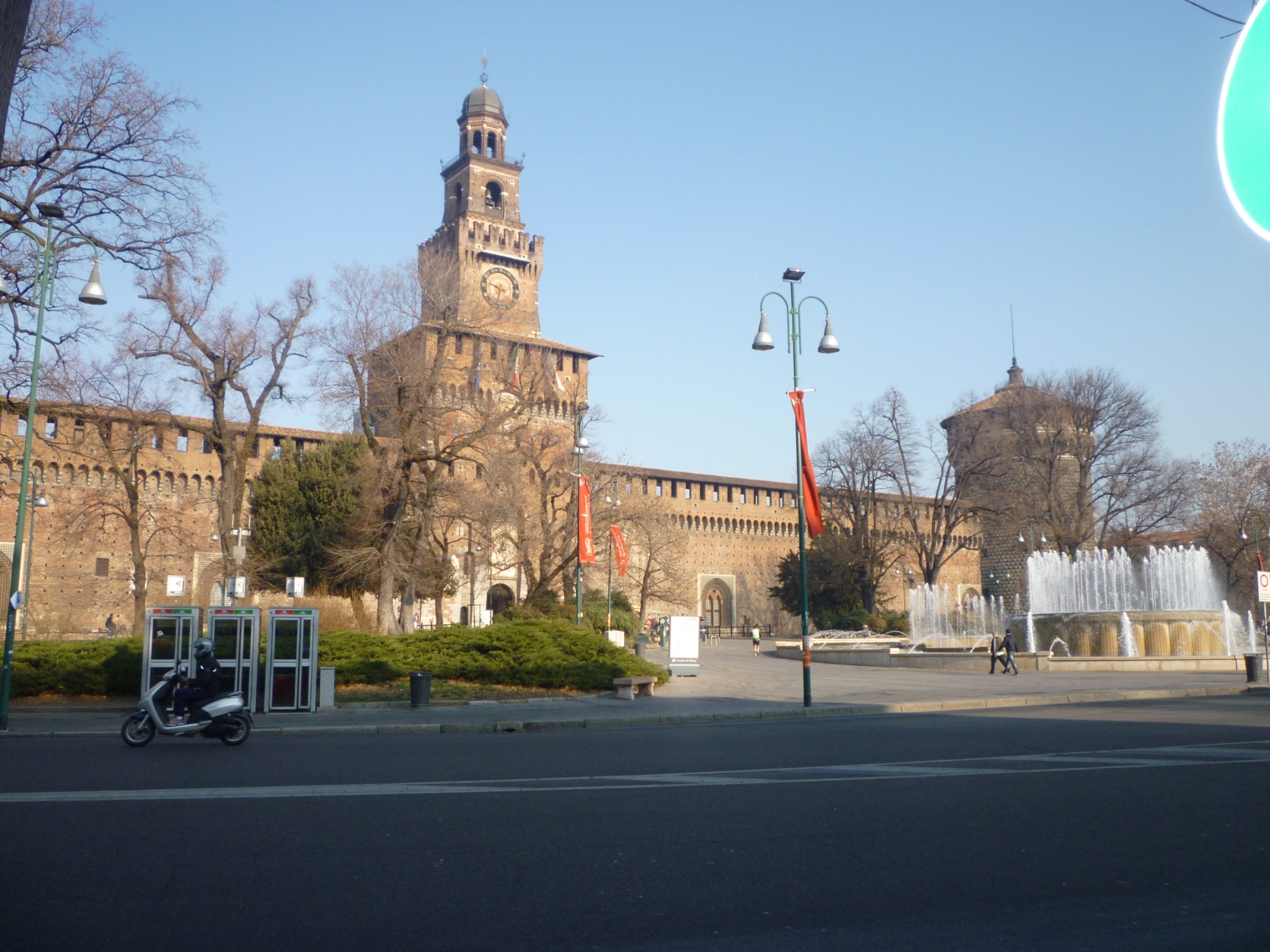 Piazza Castello ed il castello Sforzesco
This work is licensed under Creative Commons Attribution Non commercial License http://creativecommons.org/licenses/by-nc/3.0/  Please attribute  Bianca Belgiorno when re-using.
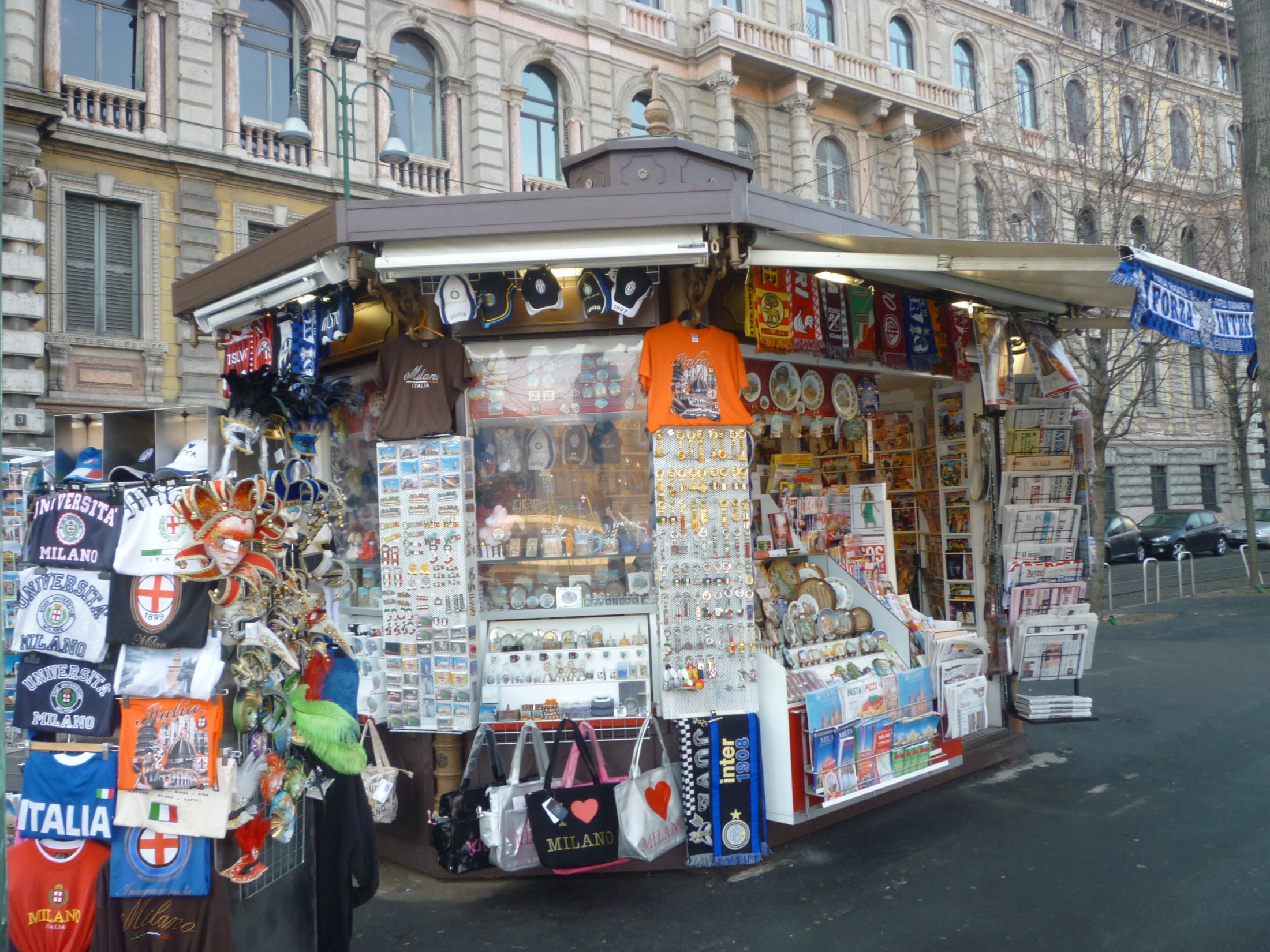 L’edicola
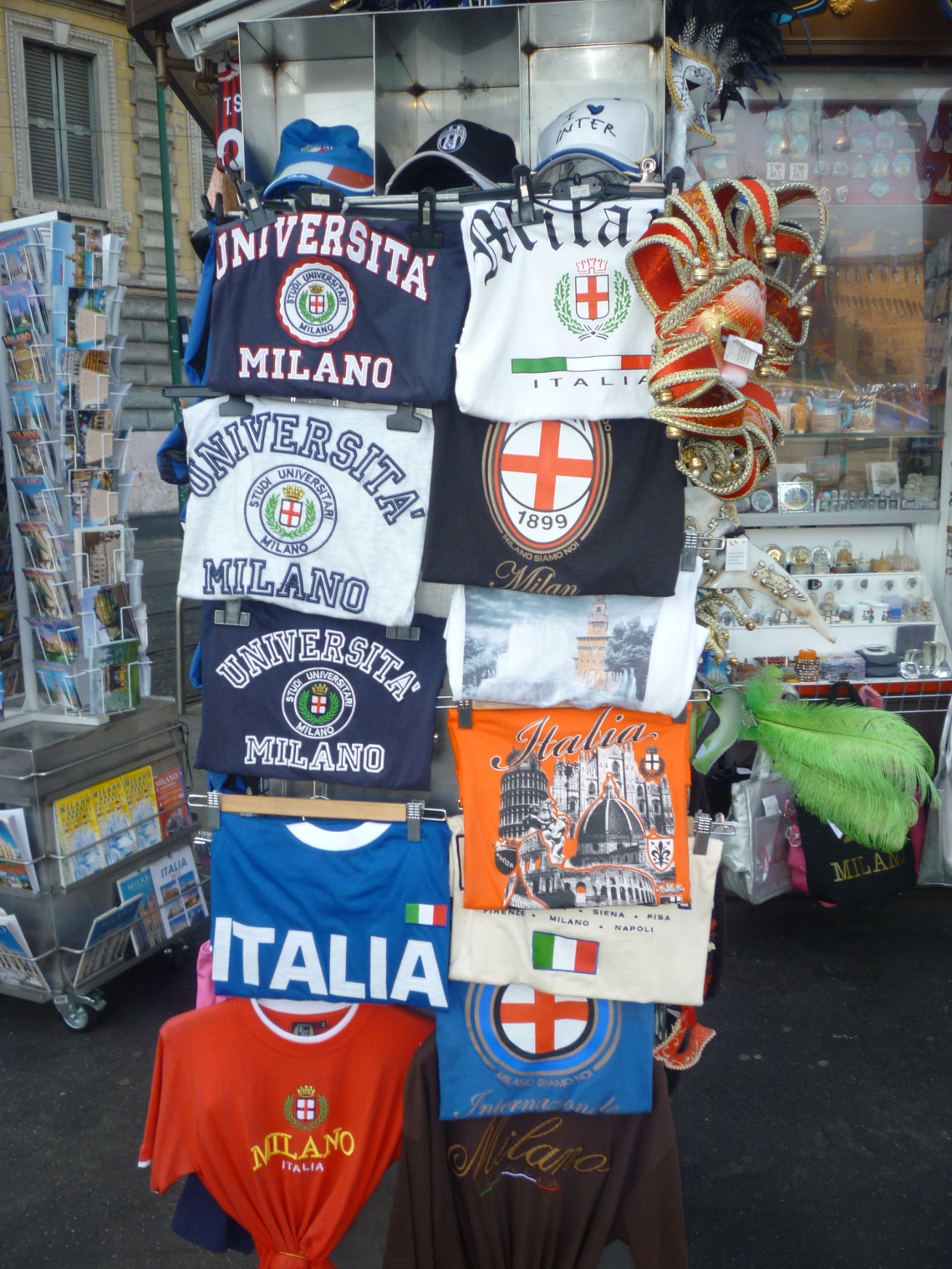 Magliette 
per i turisti
Cartoline
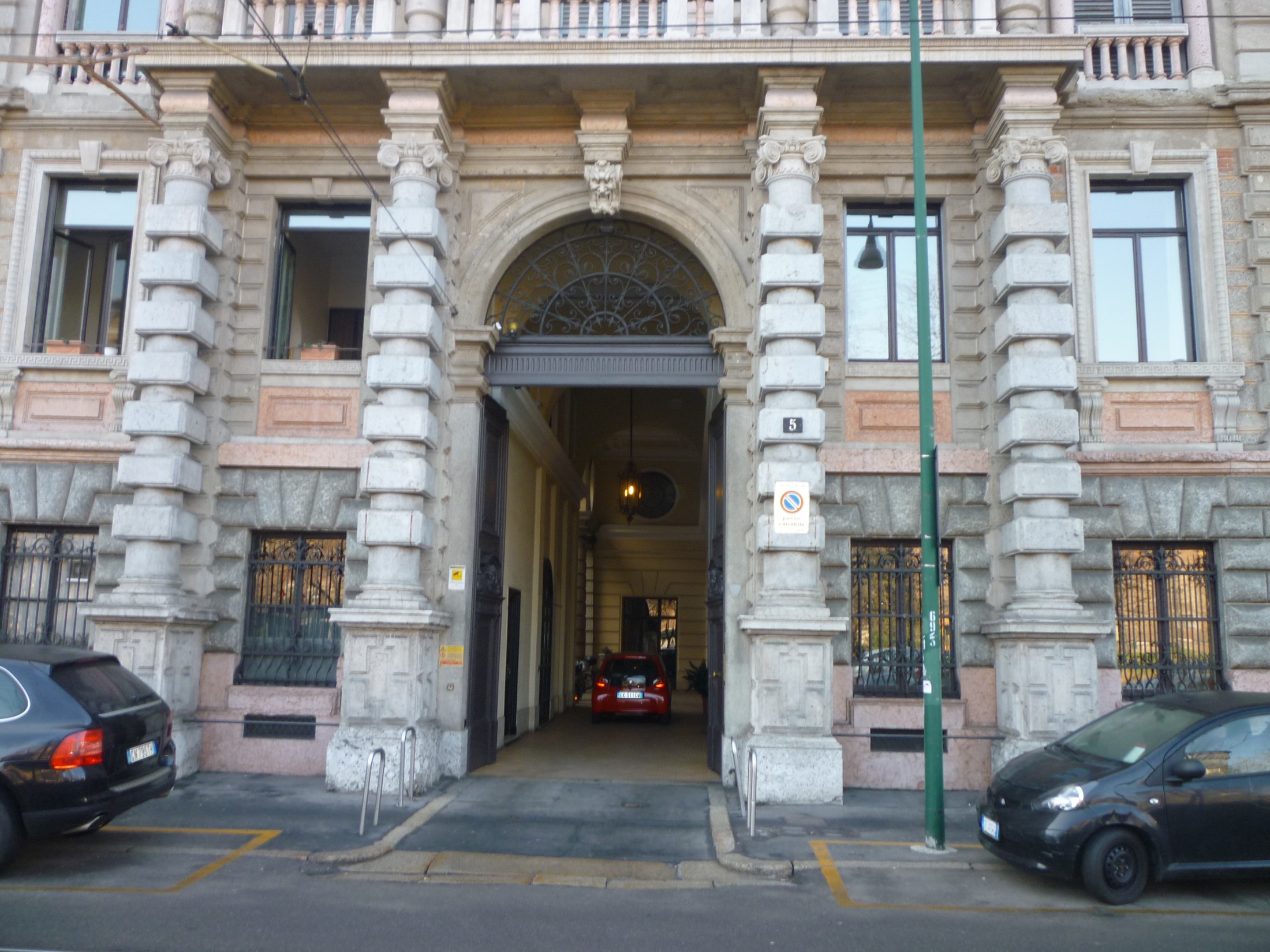 L’ingresso di un palazzo milanese
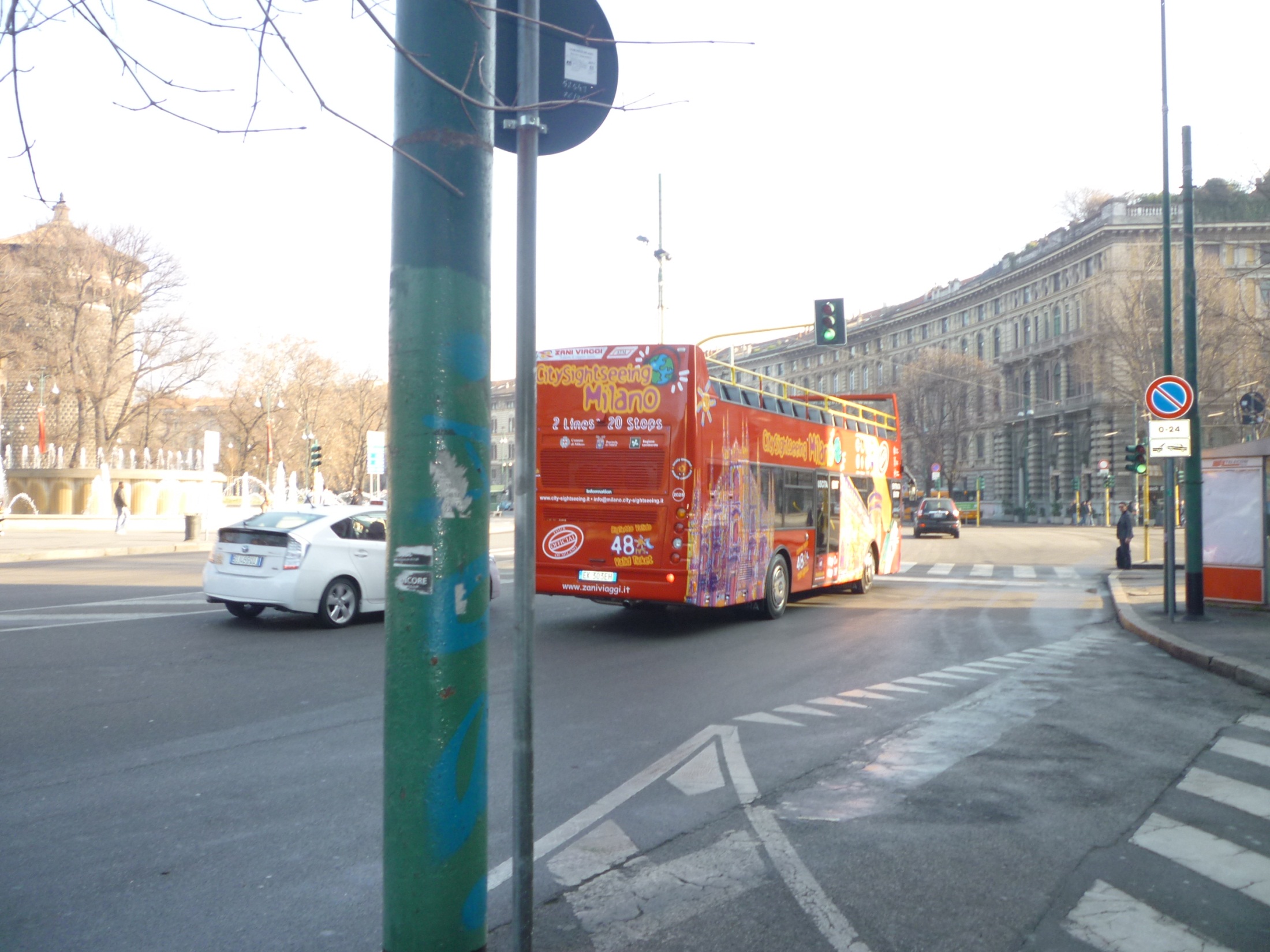 L’autobus turistico
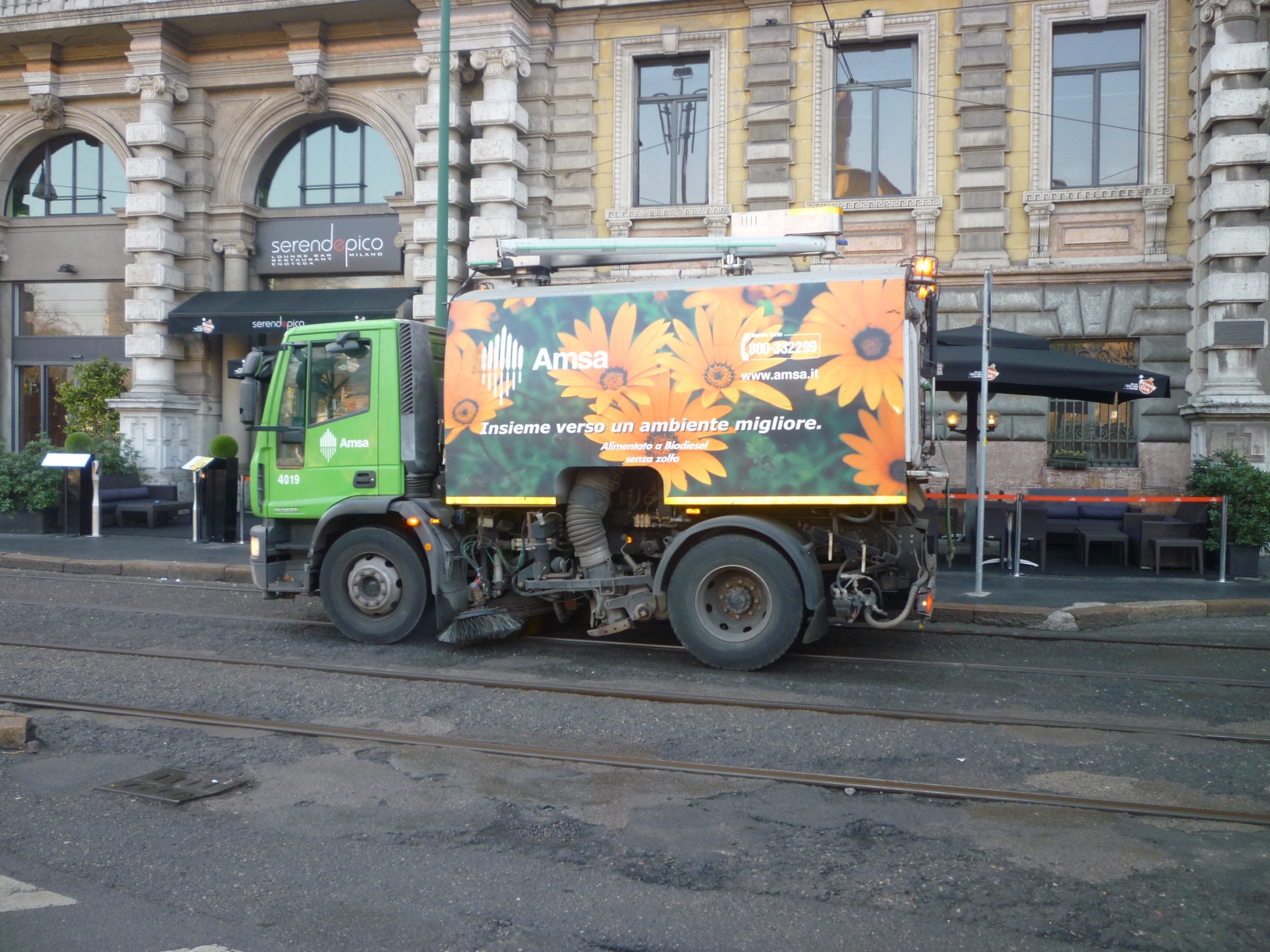 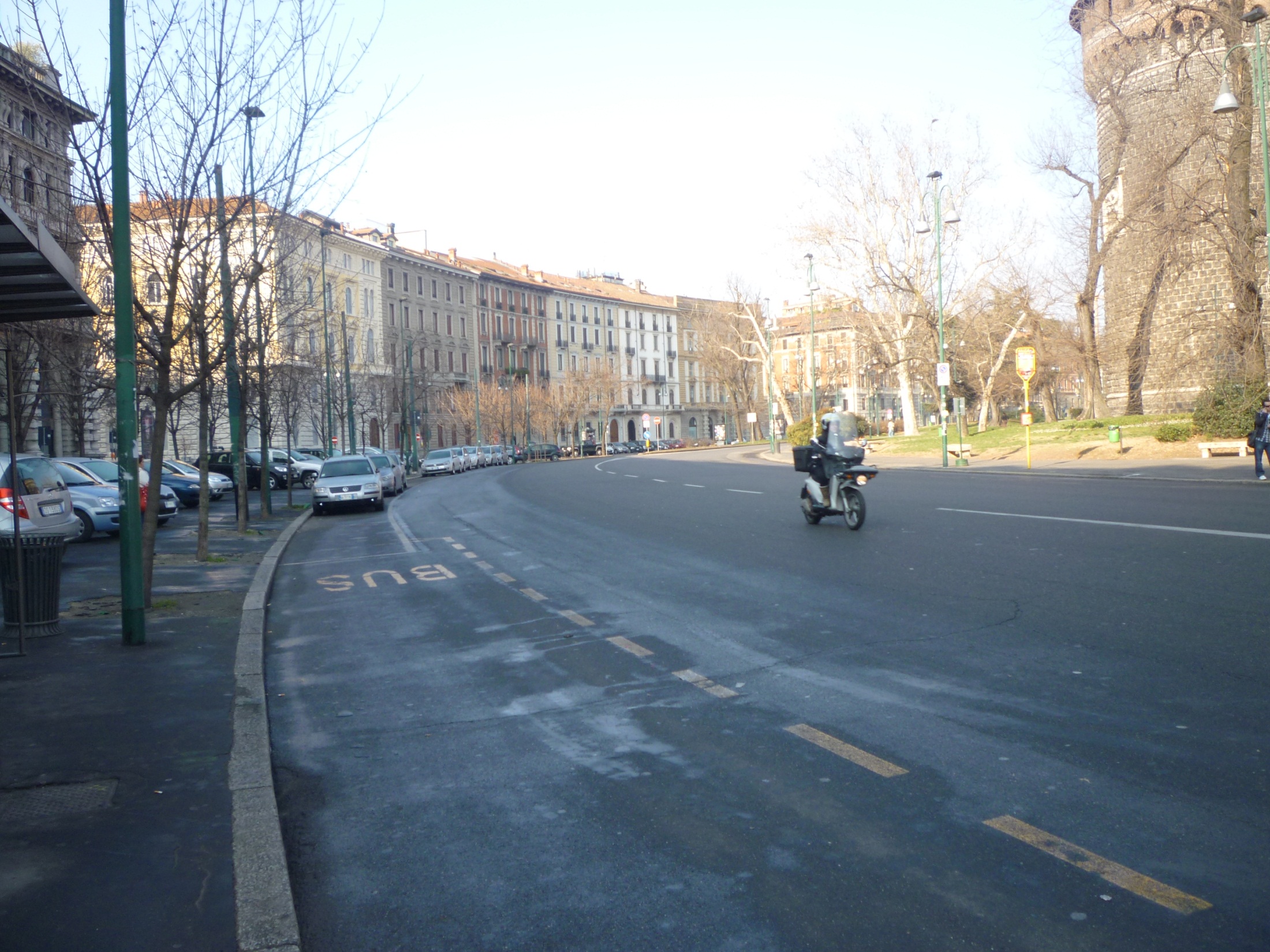 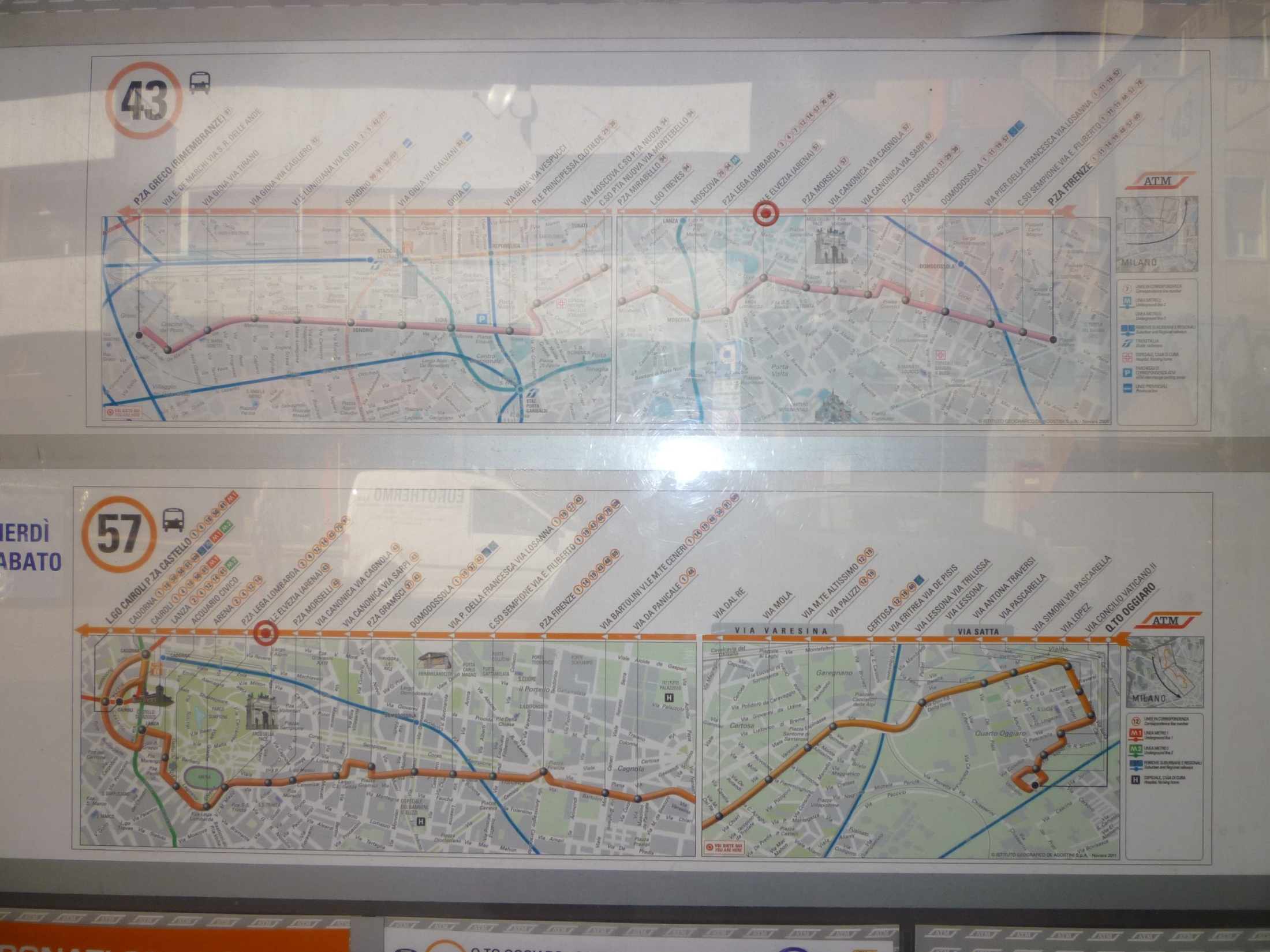 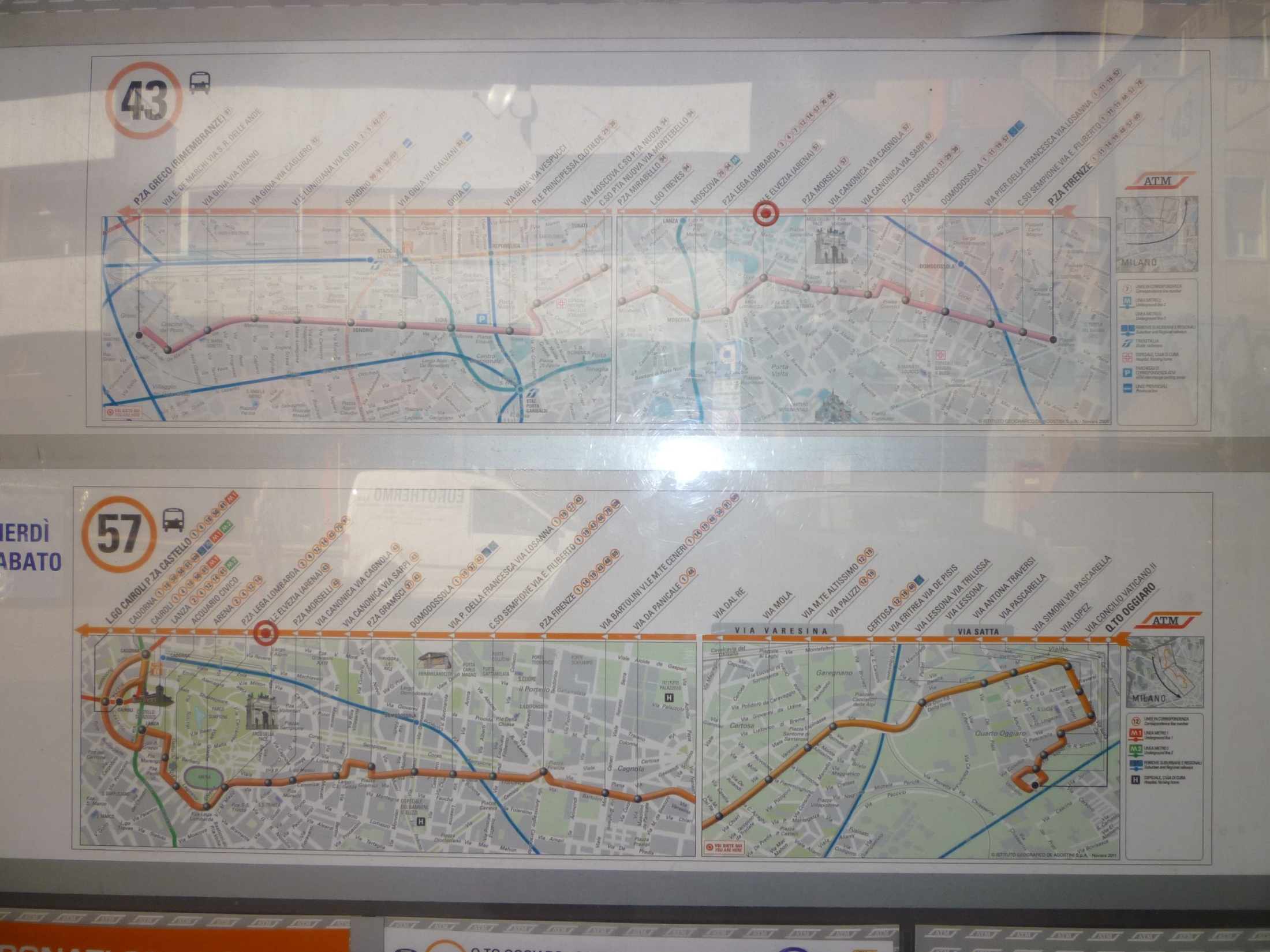 La mappa alla fermata dell’autobus
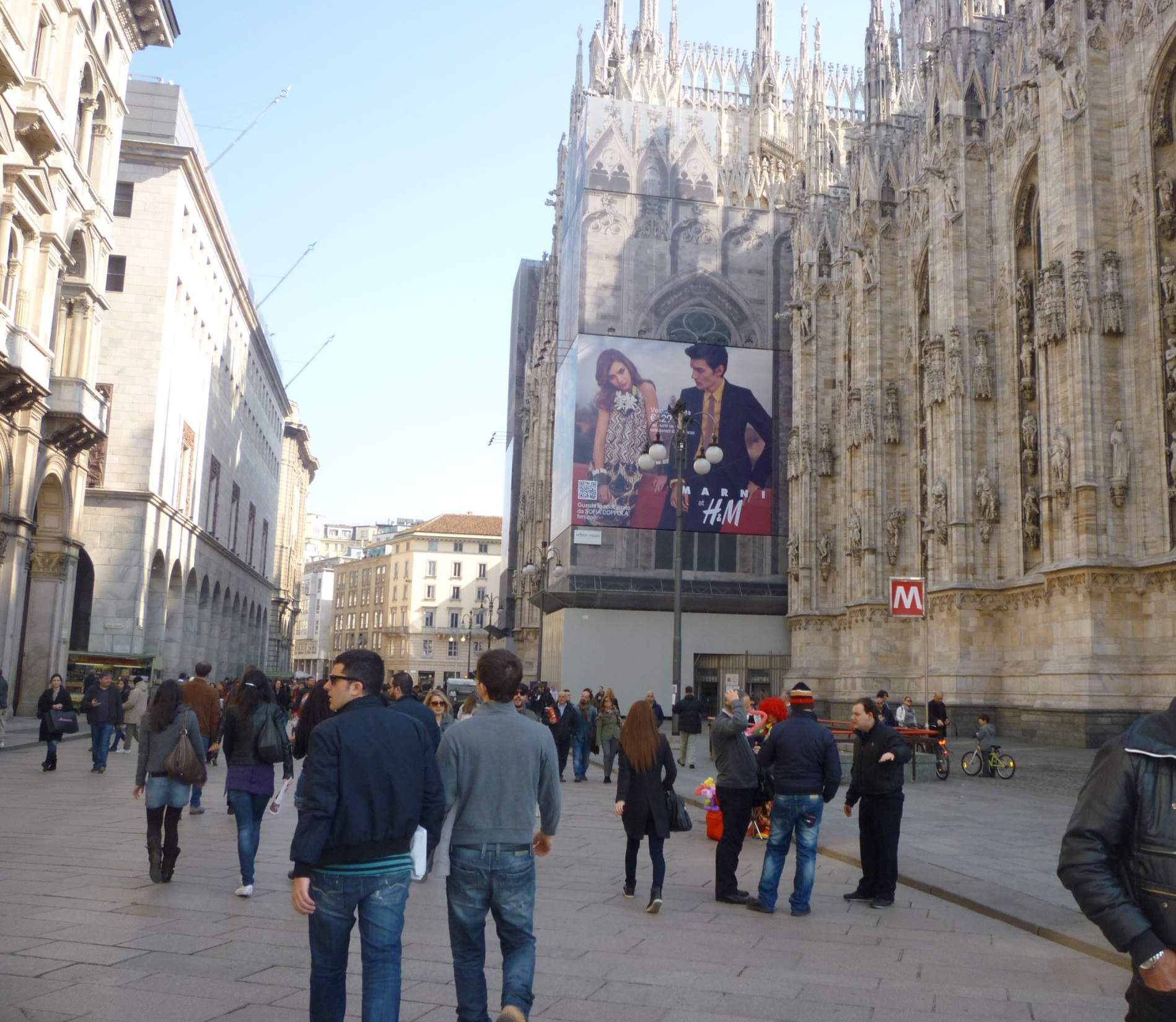 Passeggiata in Corso Vittorio Emanuele 
la domenica mattina
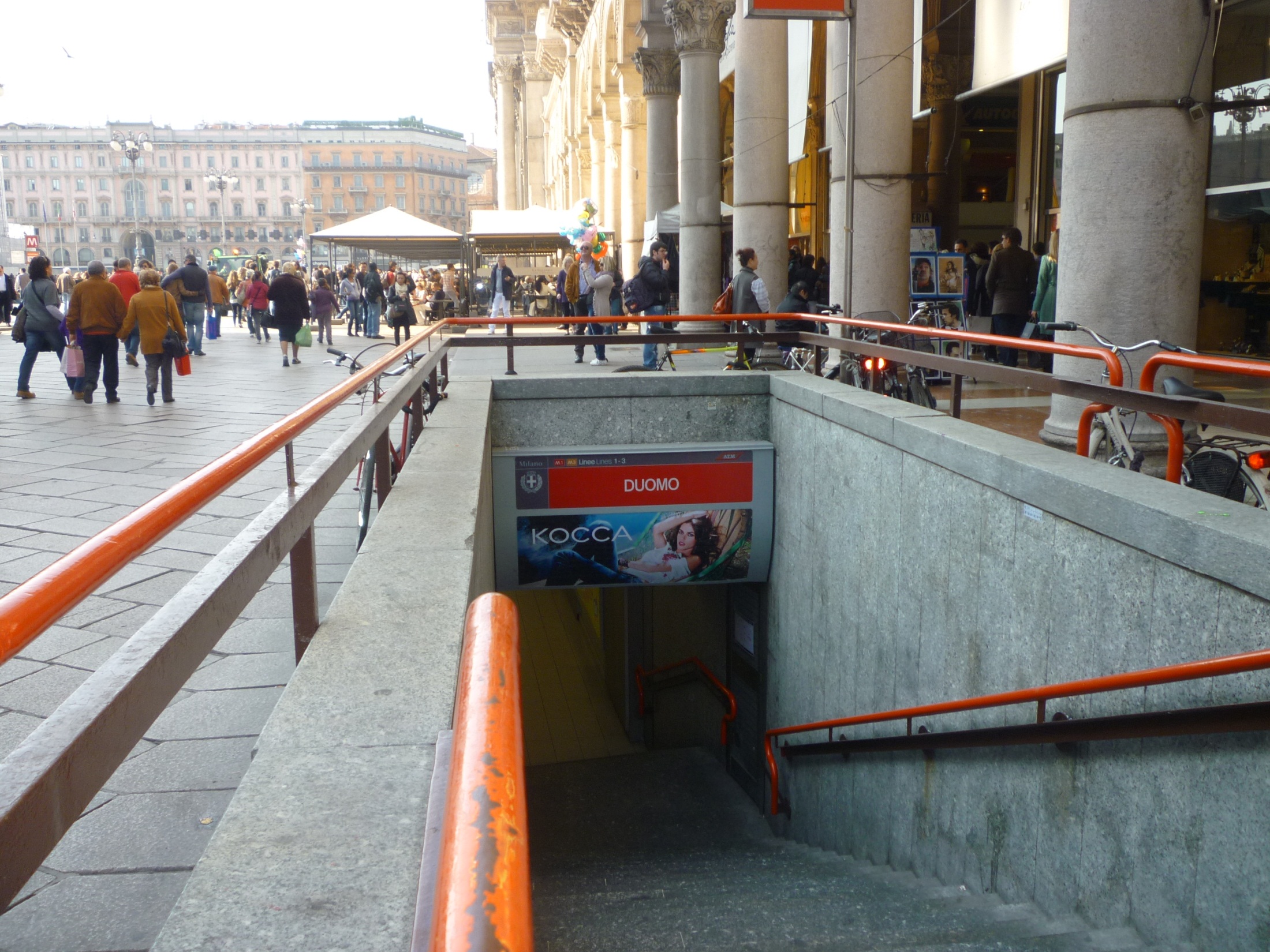 L’entrata della metropolitana
                in piazza Duomo
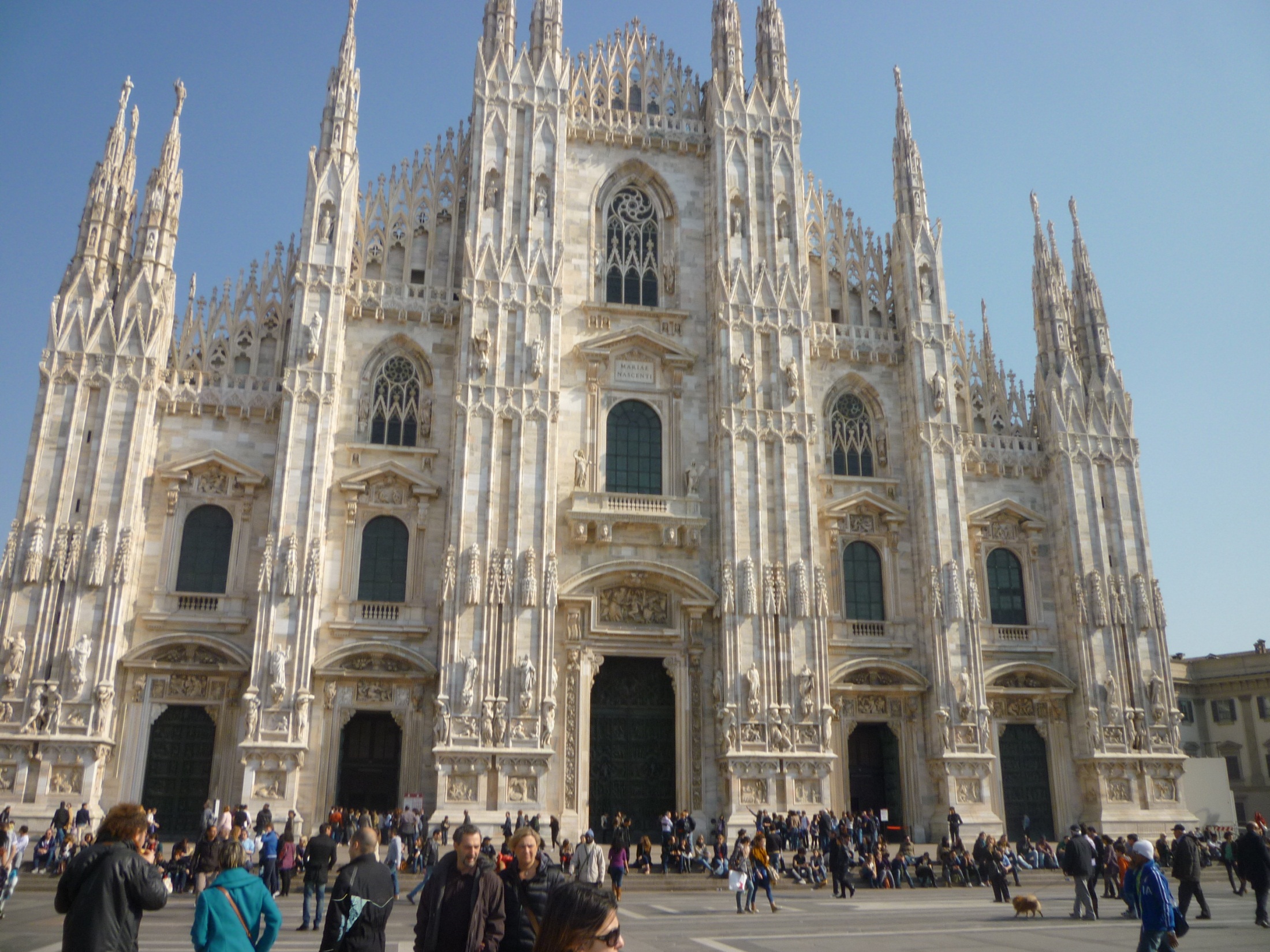 Il Duomo
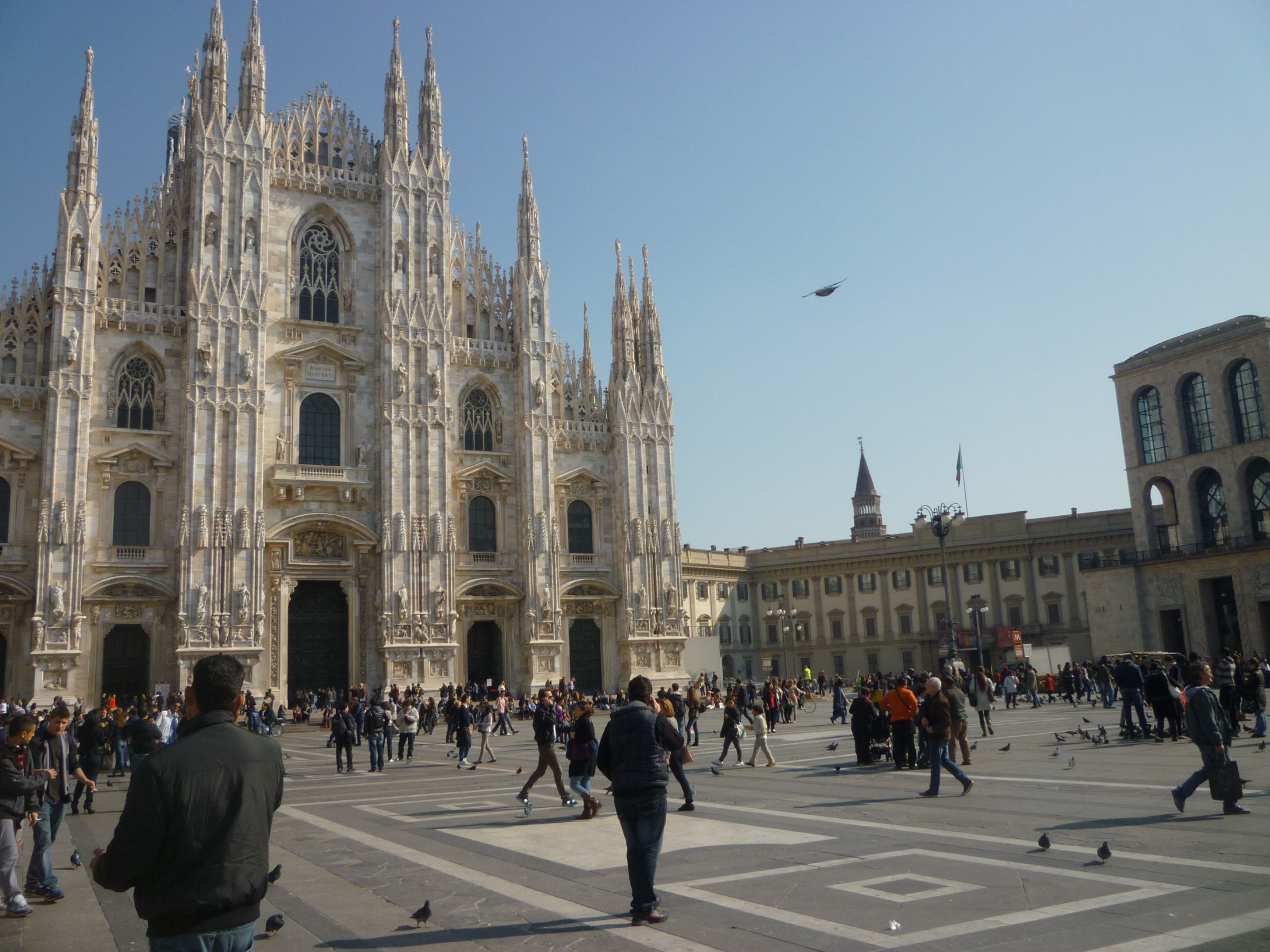 Piazza Duomo
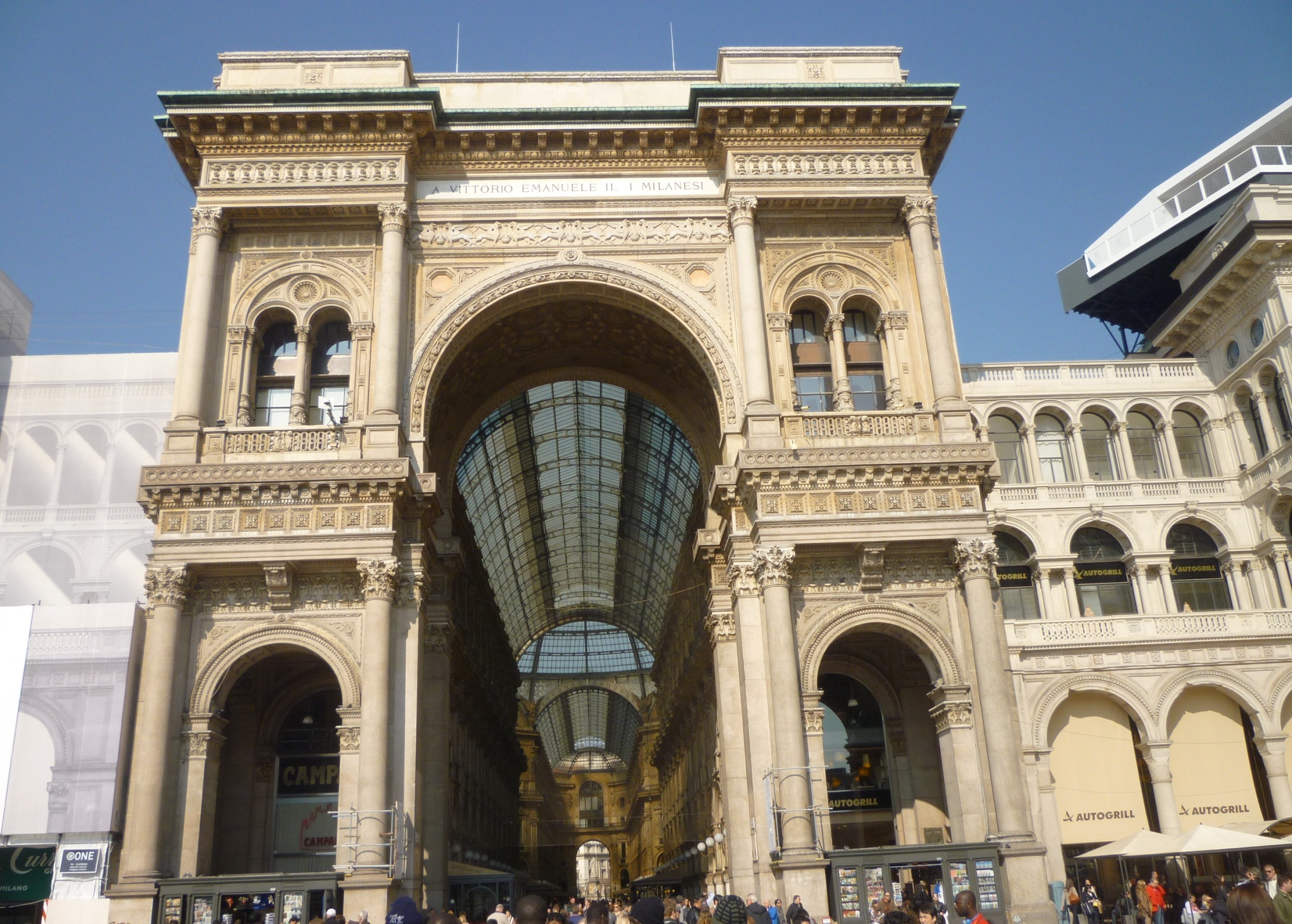 La Galleria
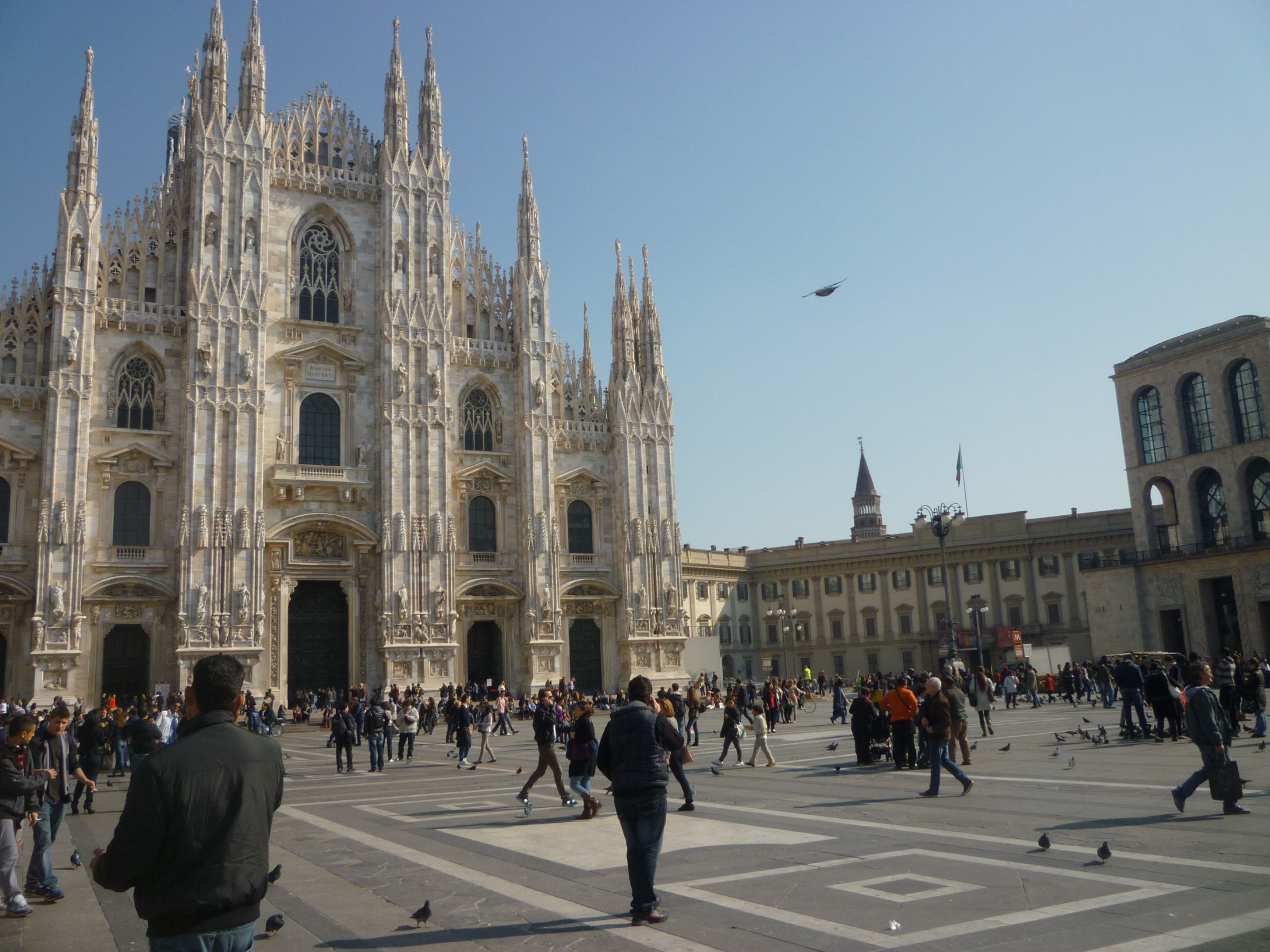 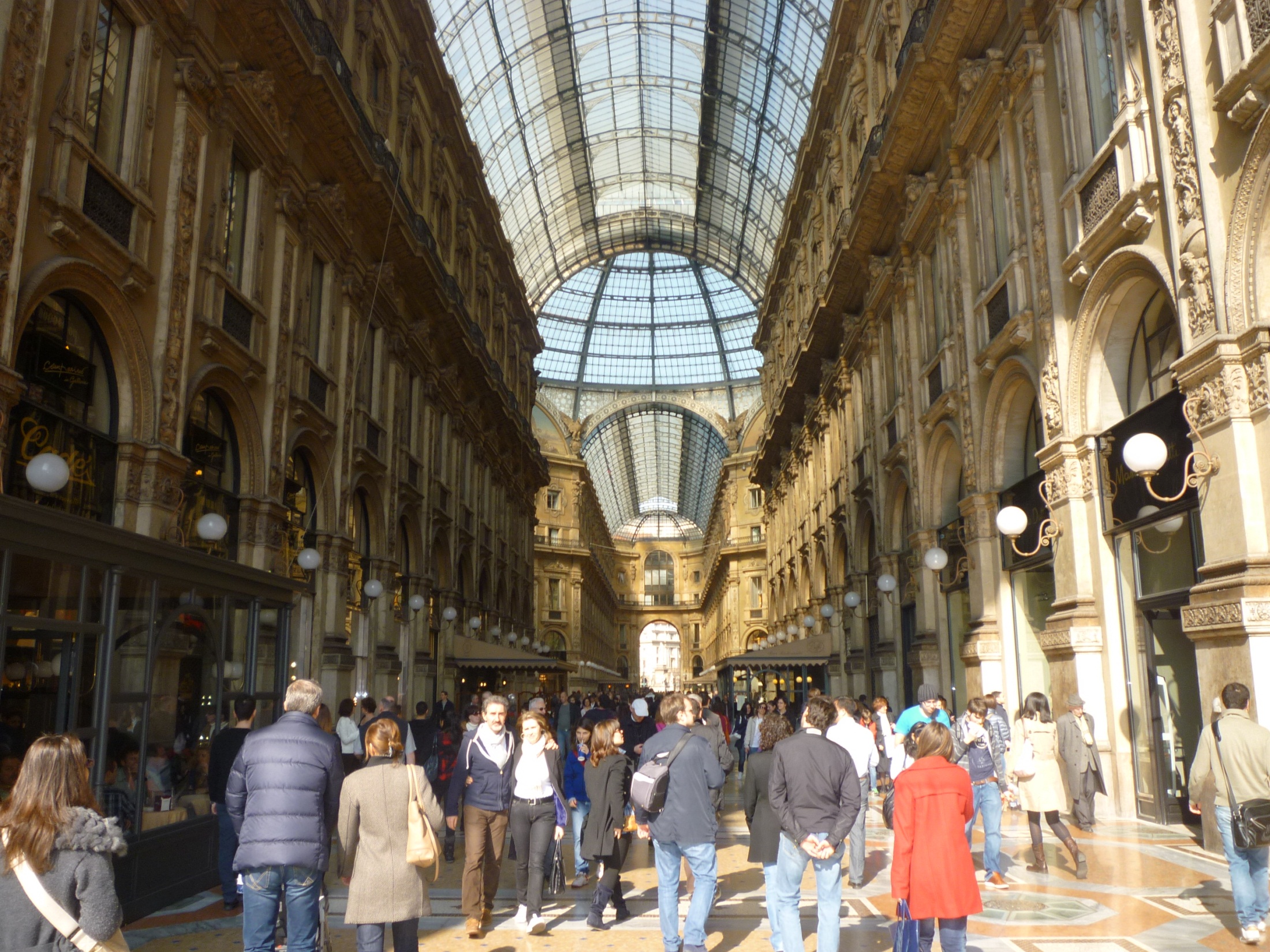 La Galleria
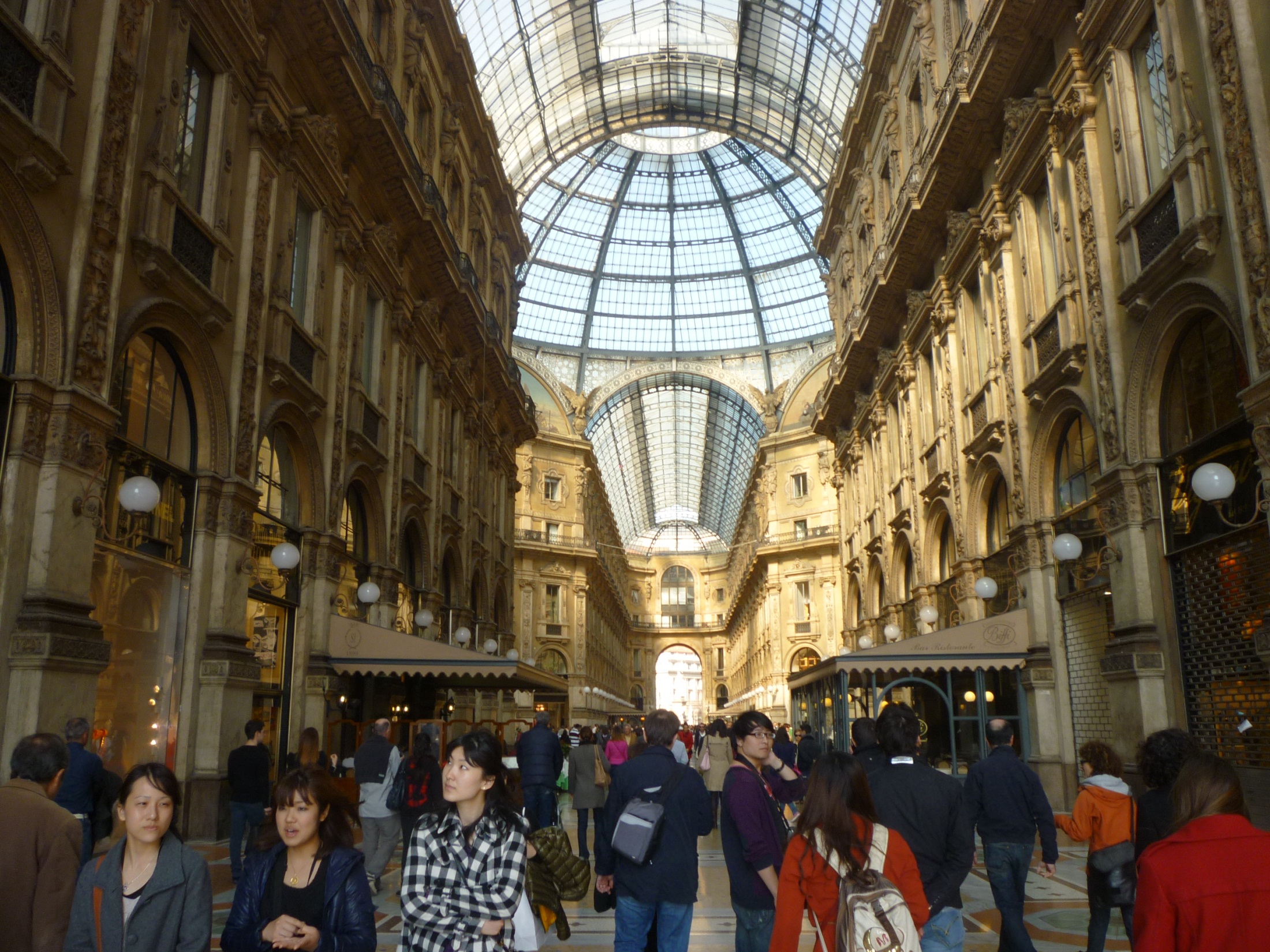 La Galleria di Milano
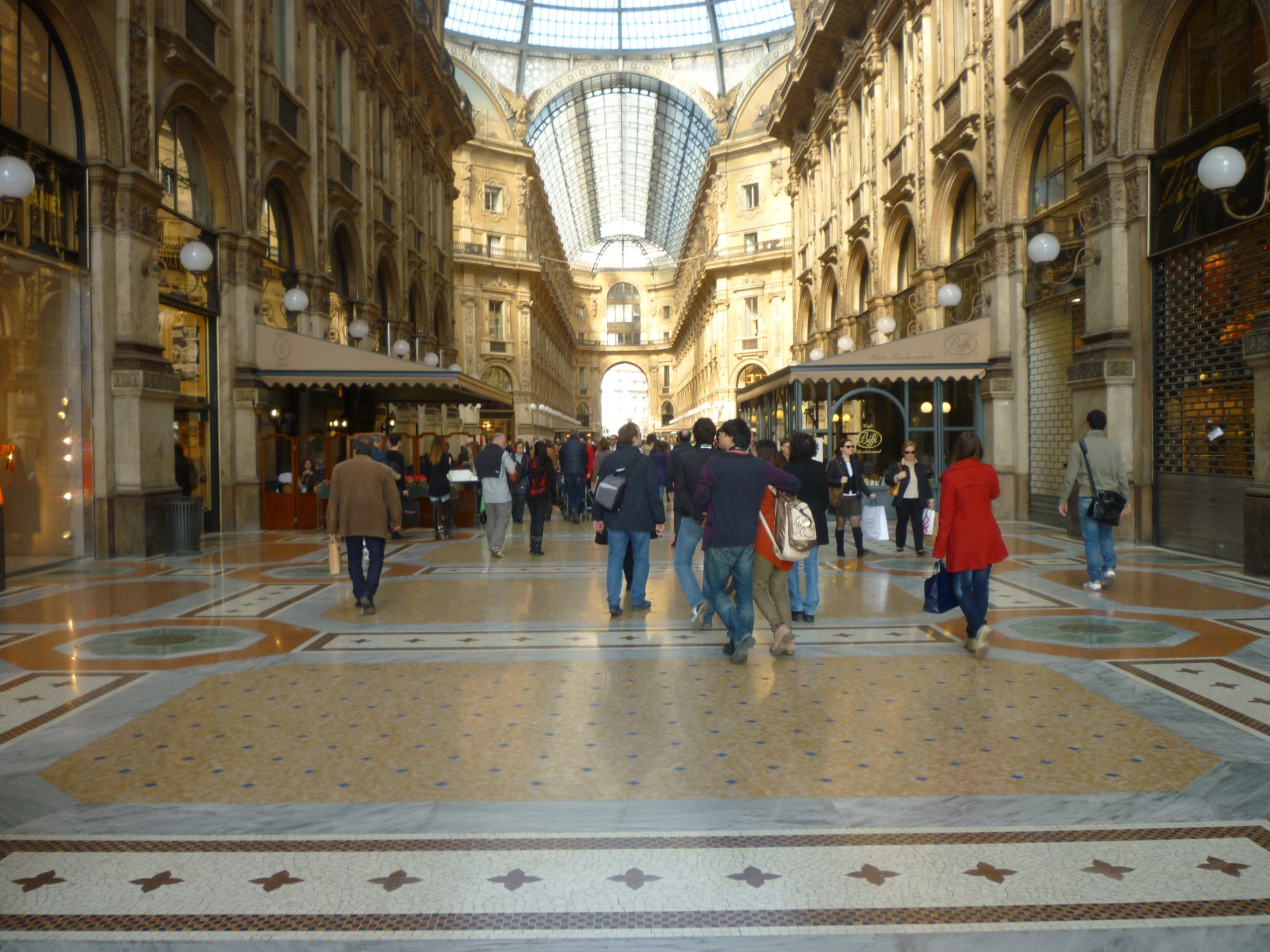 La Galleria
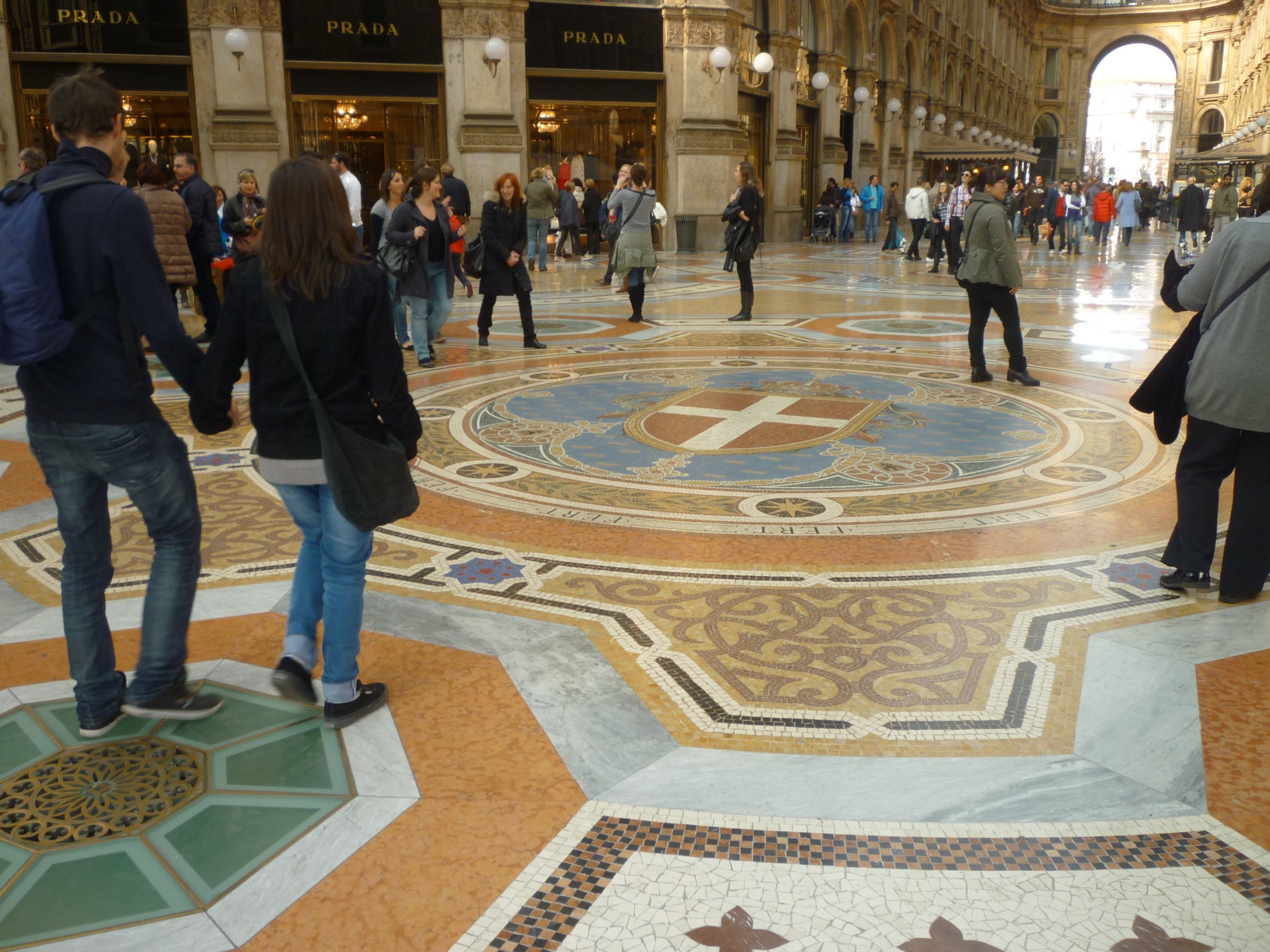 La Galleria
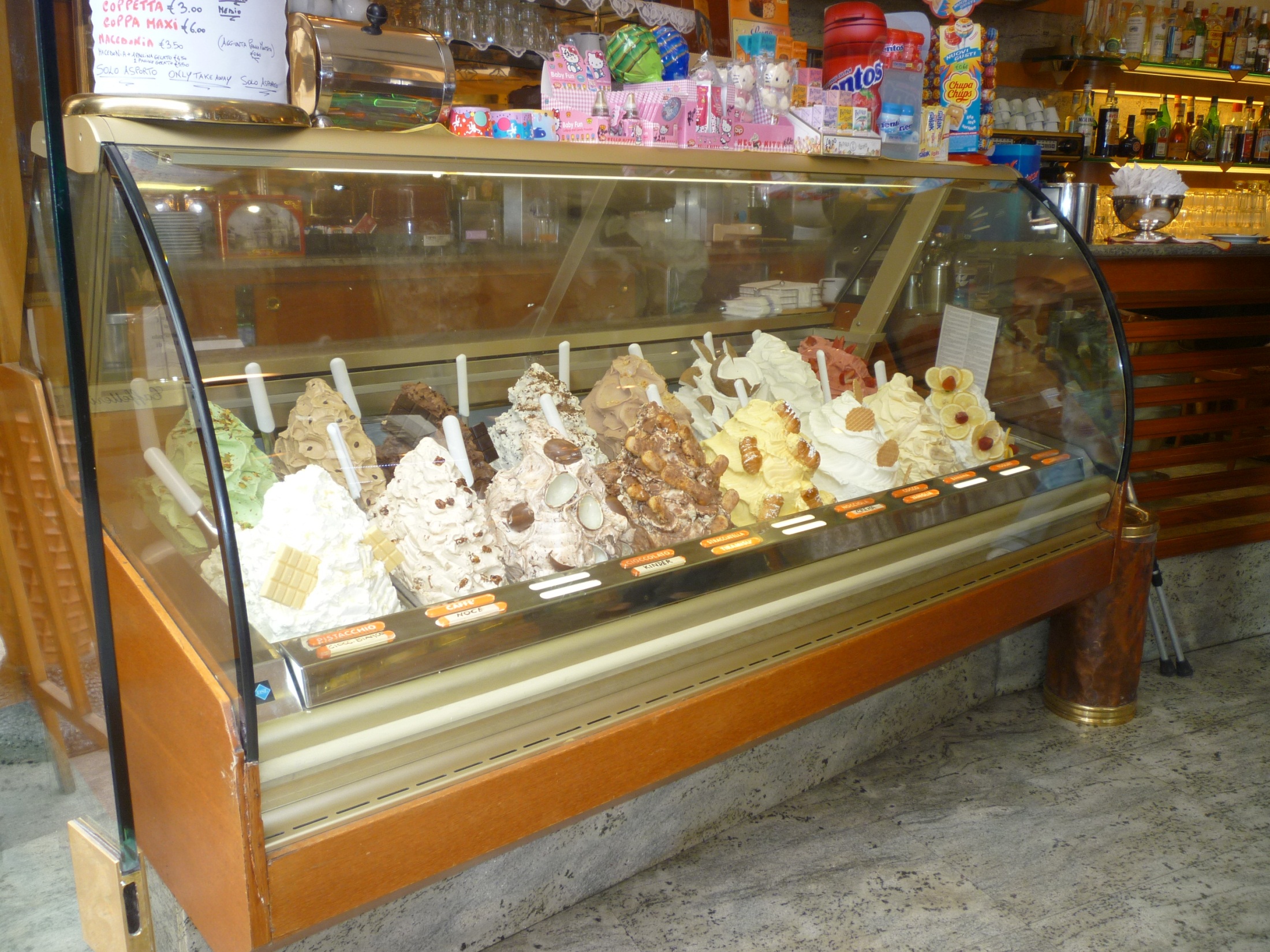 Un bar con i famosi gelati
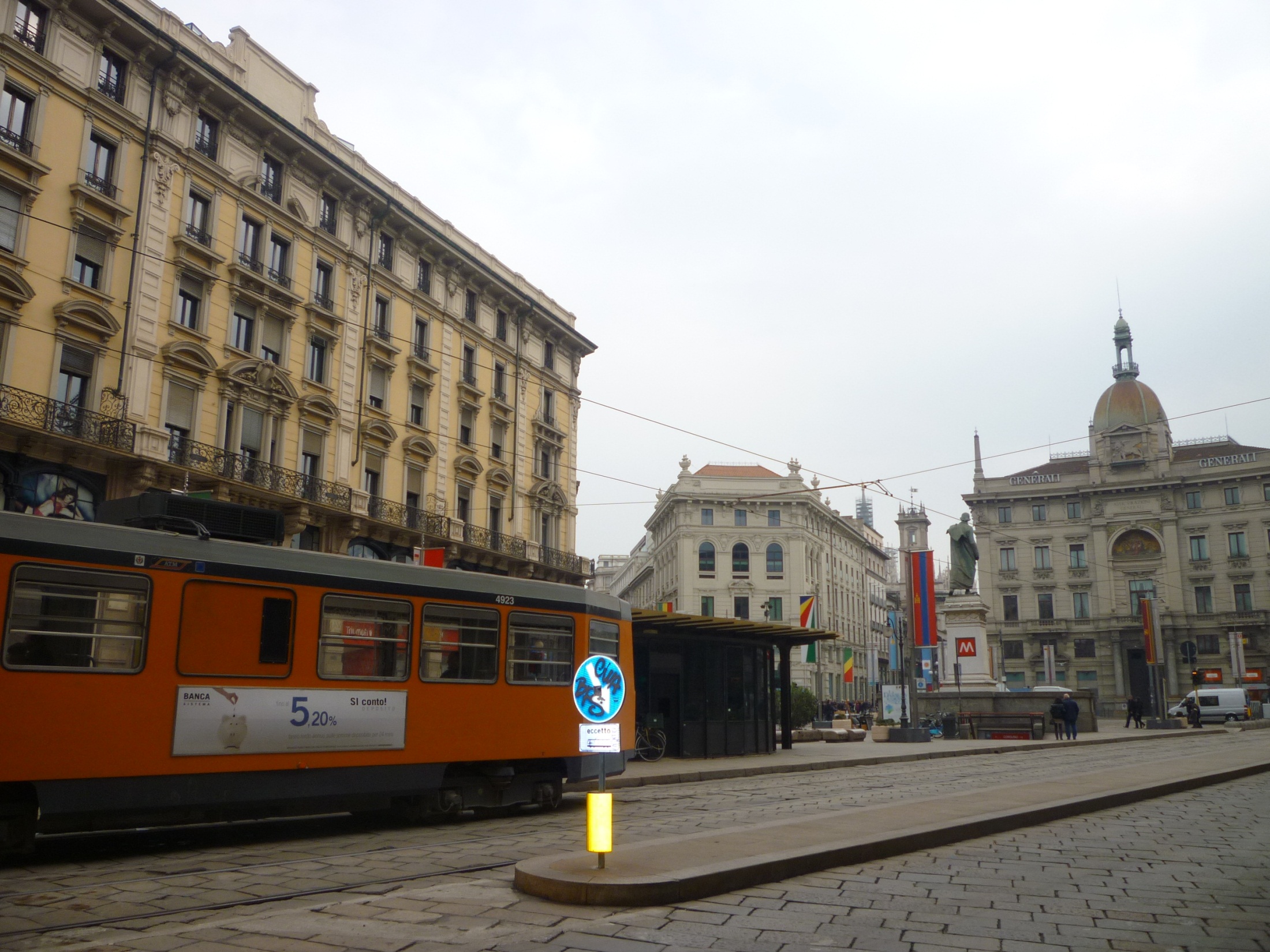 Piazza Cordusio
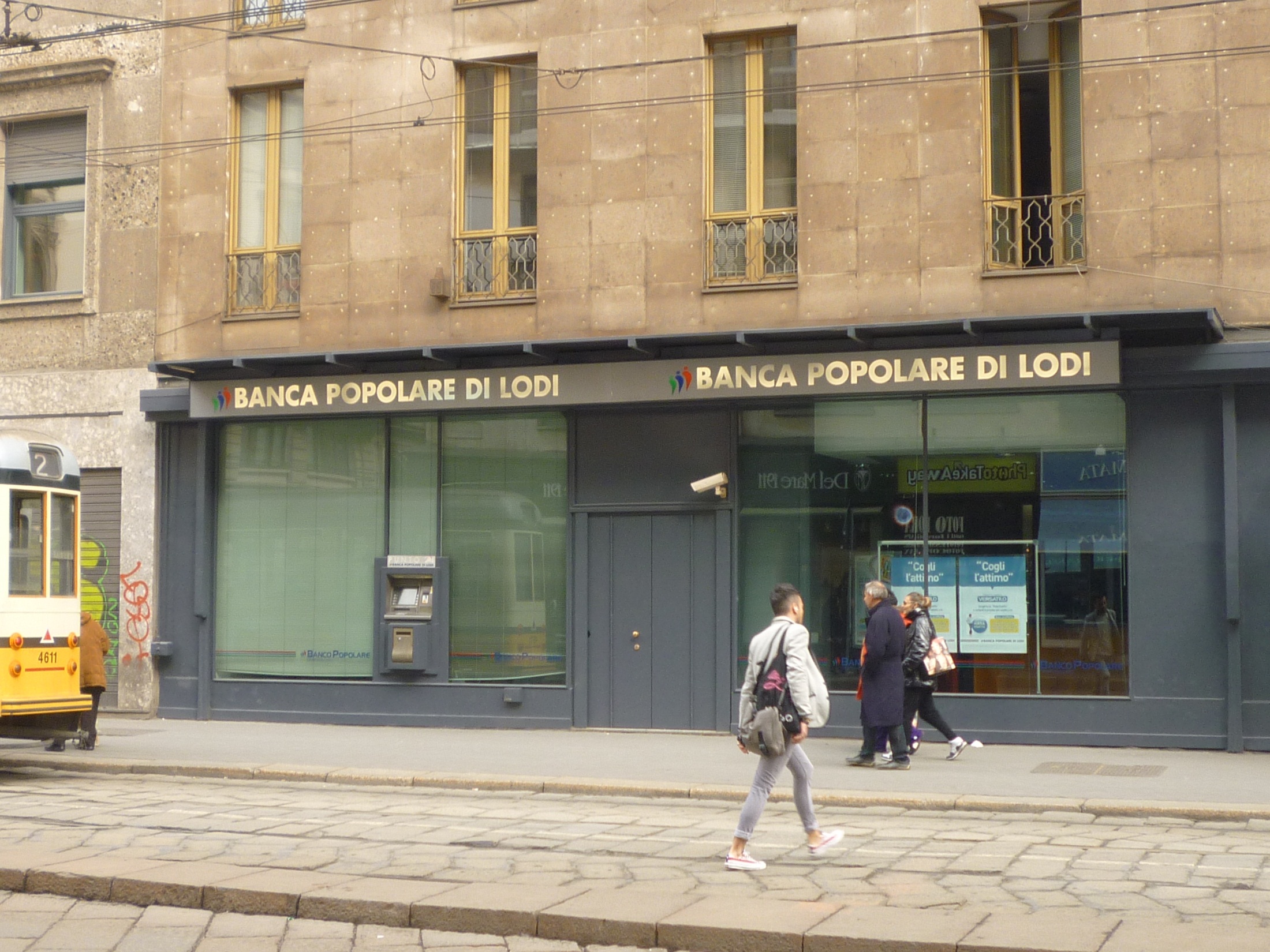 la banca
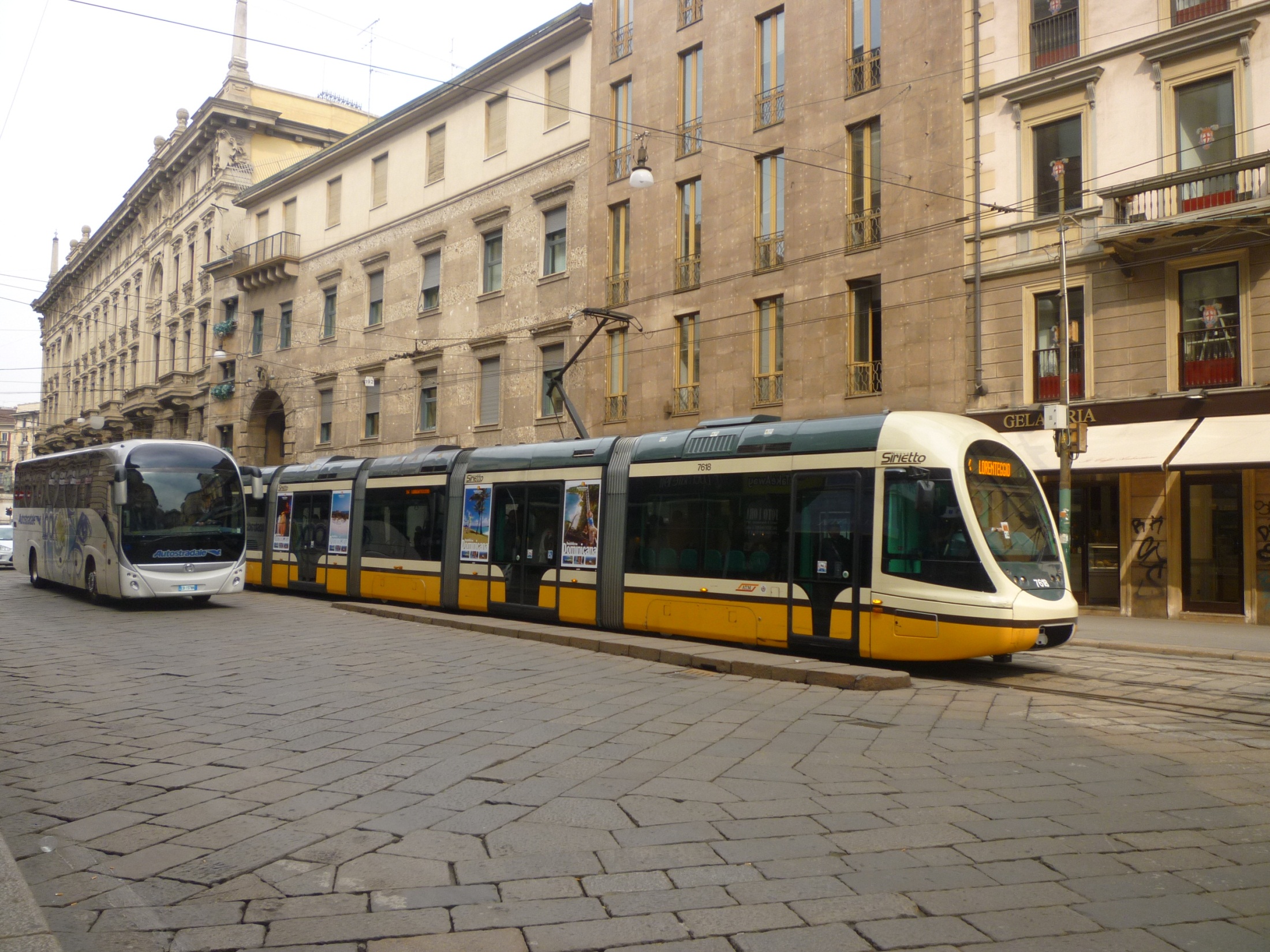 il tram